0
Chapter 3
Strategic Advantage5 Competitive Forces
0
Strategic Information Technology
Technology is not an afterthought
Technology drives business strategy.
Information Technology changes the way businesses compete.
0
Strategic View
Information systems are vital competitive networks.
Information systems enable organizational renewal.
Information systems enable a business to quickly reengineer or reinvent
0
Porter’s Competitive Forces
Rivalry of competitors within an industry
Threat of new entrants into an industry 
Threat of substitute products to “steal” market share
Bargaining power of customers
Bargaining power of suppliers
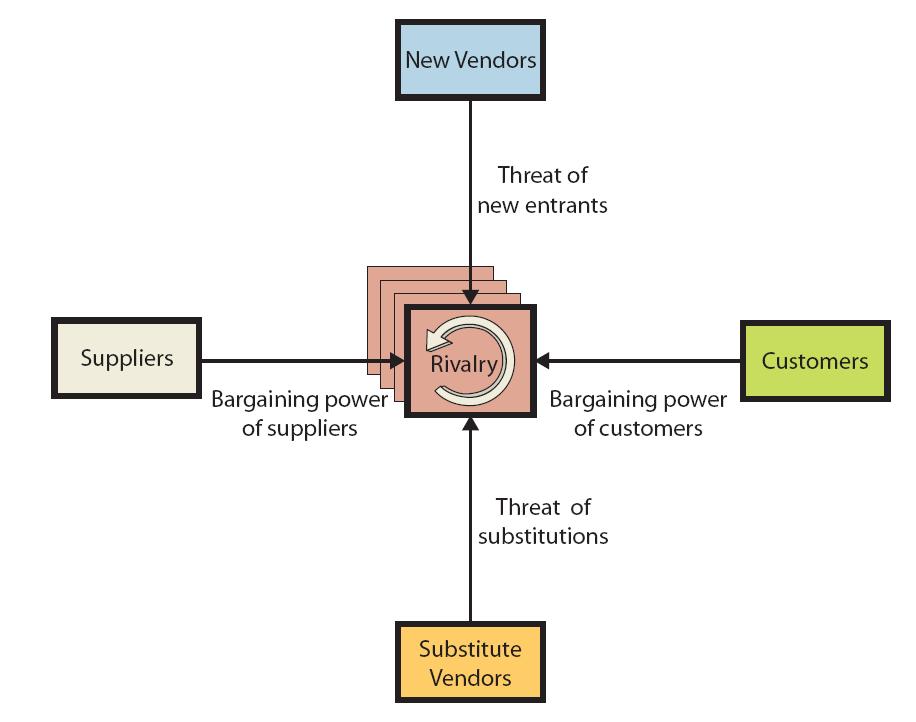 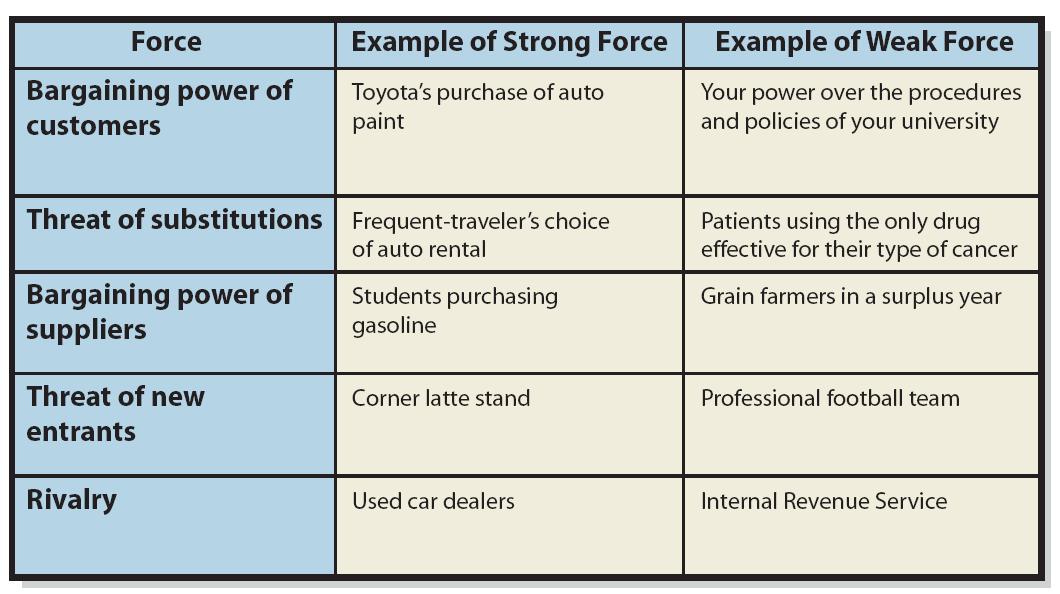 0
Rivalry of competitors
Online-shopping, E-commerce, Price comparison tools increase rivalry.
Industries with high rivalry?

Industries with low rivalry?
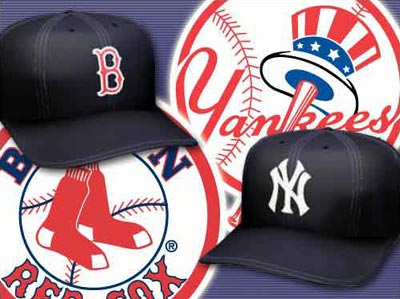 0
Threat of new entrants
E-commerce enables a business to emerge overnight
A medium-sized retail store can become a global E-commerce competitor at little cost.
Whereas, it costs a lot to become a global donut competitor
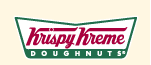 0
Substitute Products
Internet & technology makes substitutes easier to find.
Can’t afford to fly ...  take a train.
iPhone too expensive ...  buy a MotoZ
0
Bargaining power
Customer:
E-commerce has empowered the customer
Examples:
Ebay
Lending Tree 
Reverse auctions
Drives prices down!
Suppliers:
Example: A major supplier can force retailers to use their Supply Chain Management System.
Pushes costs on to the retailer 
More profit for the suppliers
0
Competitive Strategies
Cost Leadership
Differentiation
Innovation
Growth
Alliance
0
0
Cost Leadership Strategy
Using information technology to become the lowest-cost provider of products and services
Using IT to reduce costs
Example: Dell
Leveraging IT investments to drive up costs for the competition
Example: Apple
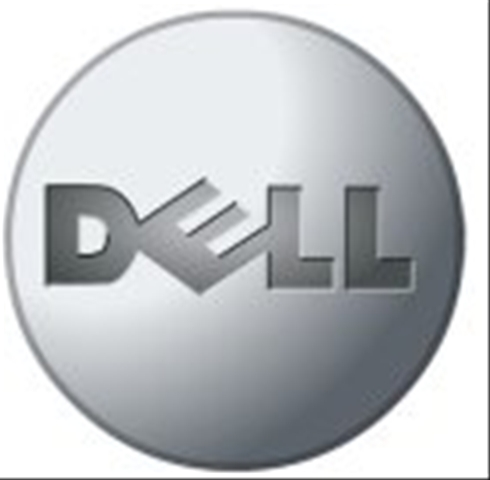 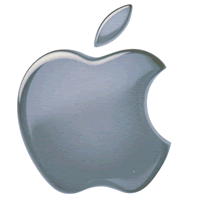 0
Differentiation Strategy
Developing ways to differentiate products and services from the competitors’
Example: Starbuck vs. Dunkin Donuts
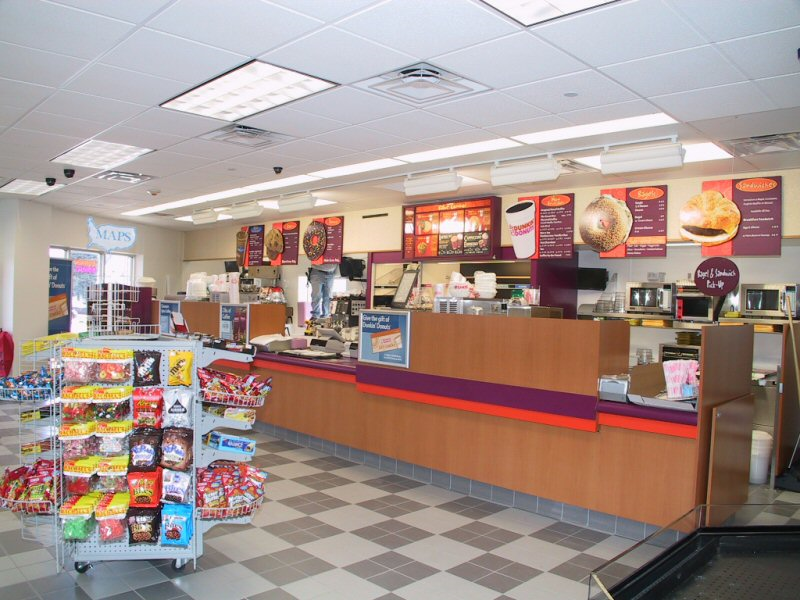 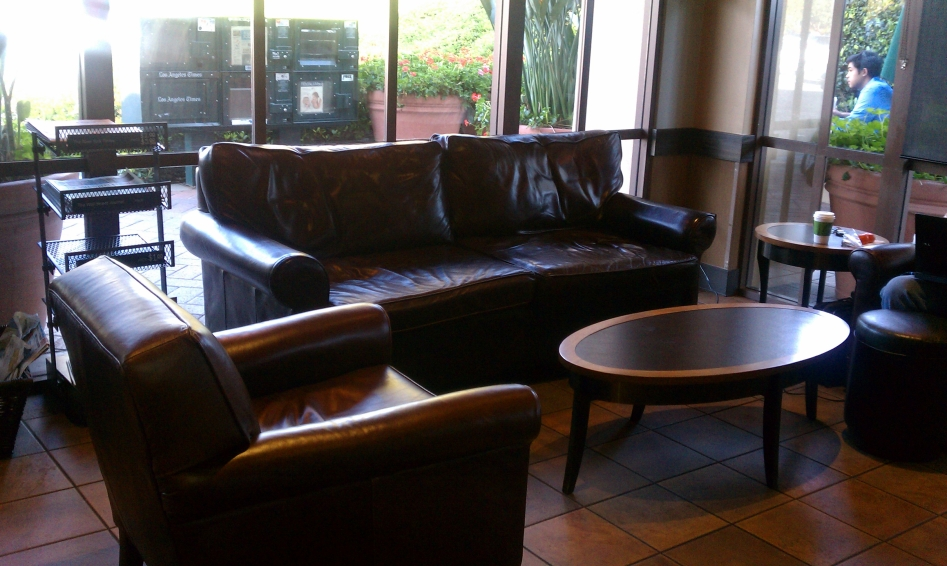 0
Innovation Strategy
Development of unique products and services
Entry into a unique market
Making radical changes that alter the fundamental structure of an industry
0
Growth Strategy
Significantly expanding capacity to produce goods and services
Expanding into global markets
Diversifying into new products and services
Integrating into related products and services
E-commerce: enables Global Reach for small companies
0
Alliance Strategy
Establishing new business linkages and alliances with 
customers, 
suppliers, 
competitors, 
consultants, etc.

Supplier and Retailer sharing information systems, sharing IT infrastructure.
0
CLASSIC Examples
Cost Leadership:
Priceline.com
Bidding
Buyer set pricing
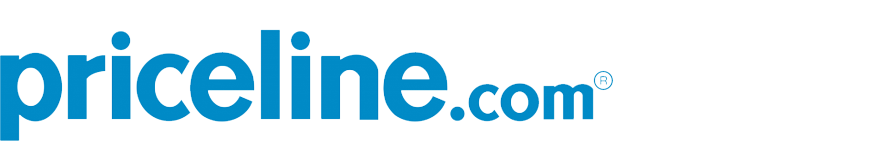 0
CLASSIC Examples
Innovation:

E-trade

Online discount stock trading

Market leader in 2000, but then they collapsed because everyone else entered the market.
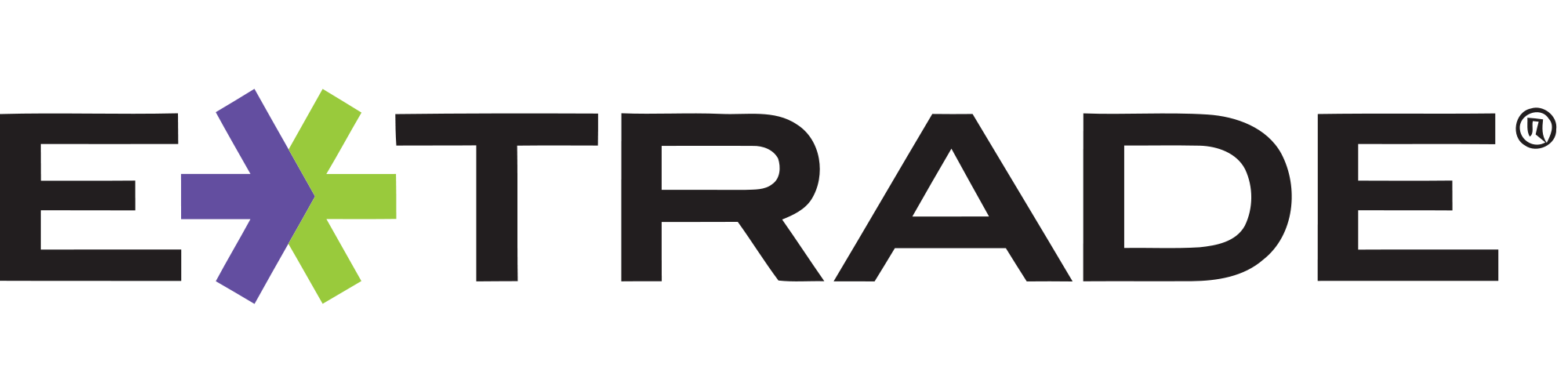 0
Examples
Growth:

Walmart

Streamlining supply chain and distribution so they can open stores everywhere at minimal cost.

Beer, diapers, discount beef jerky, country music, NASCAR merchandise, cheap plastic furniture, and every ingredient you need to make napalm (all at low prices).
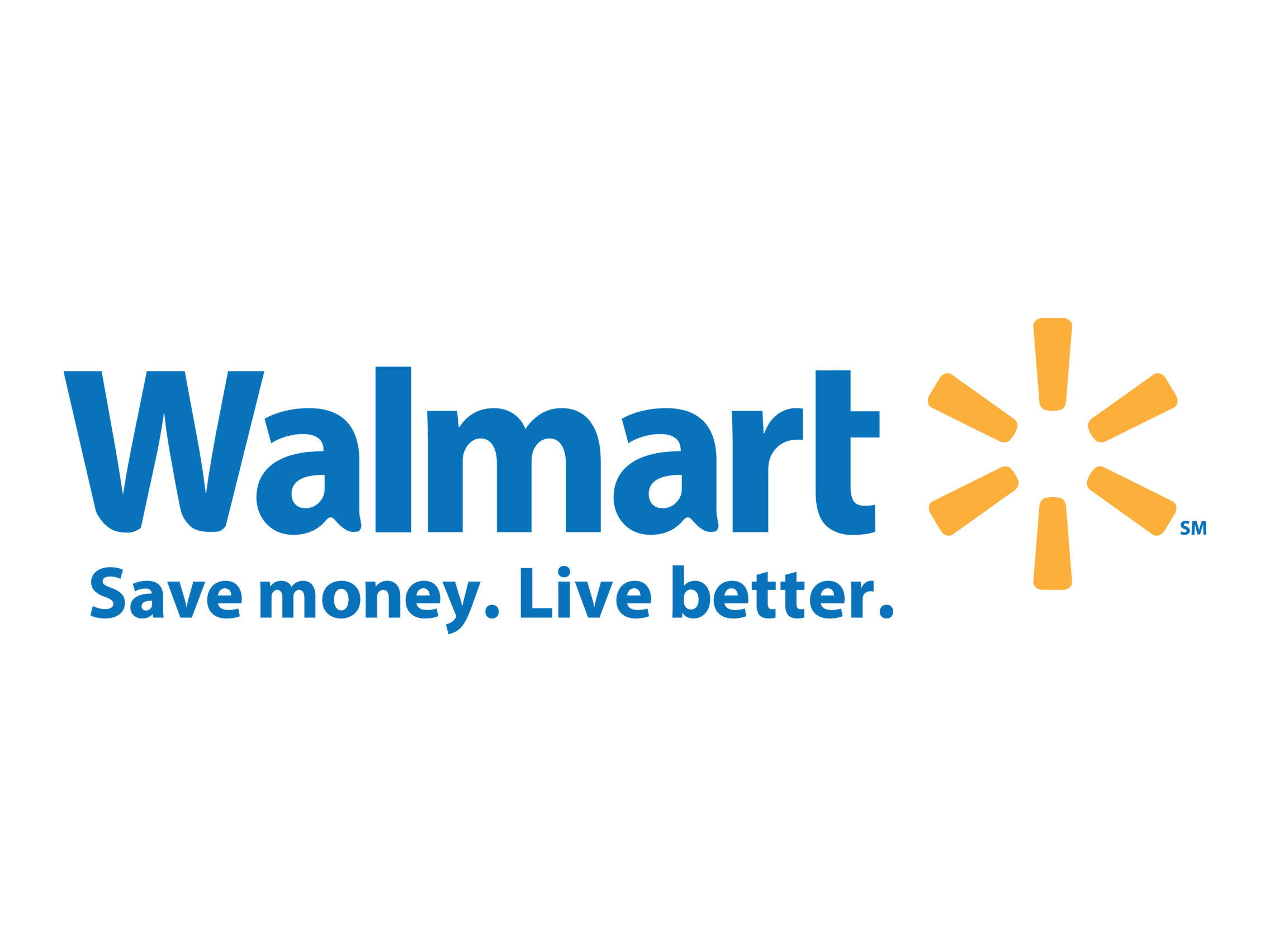 0
Examples
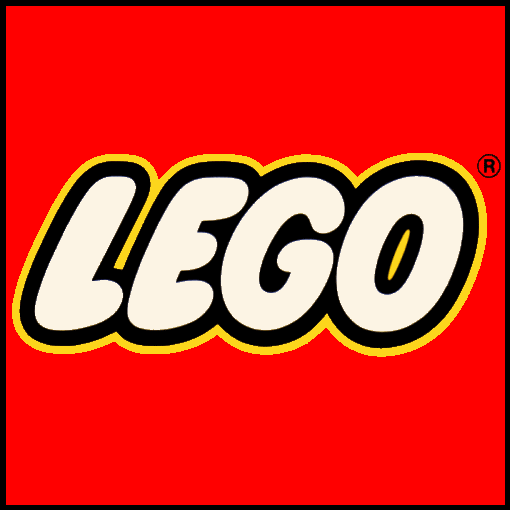 Differentiation:
Moen & Lego
Online customer design
Increase in market share
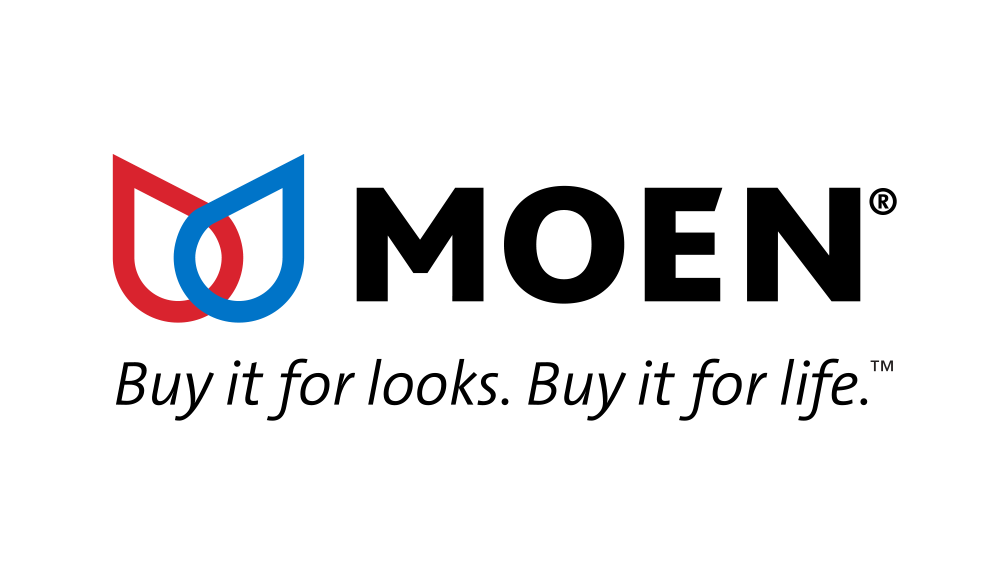 0
Examples
Alliance:

Wal-Mart & Proctor N’ Gamble

Beer, diapers, discount beef jerky, country music CD’s, NASCAR merchandise, cheap plastic furniture, every ingredient you need to make napalm, and oxycontin (all at low prices).

Outcome: Market gains as a Pharmacy
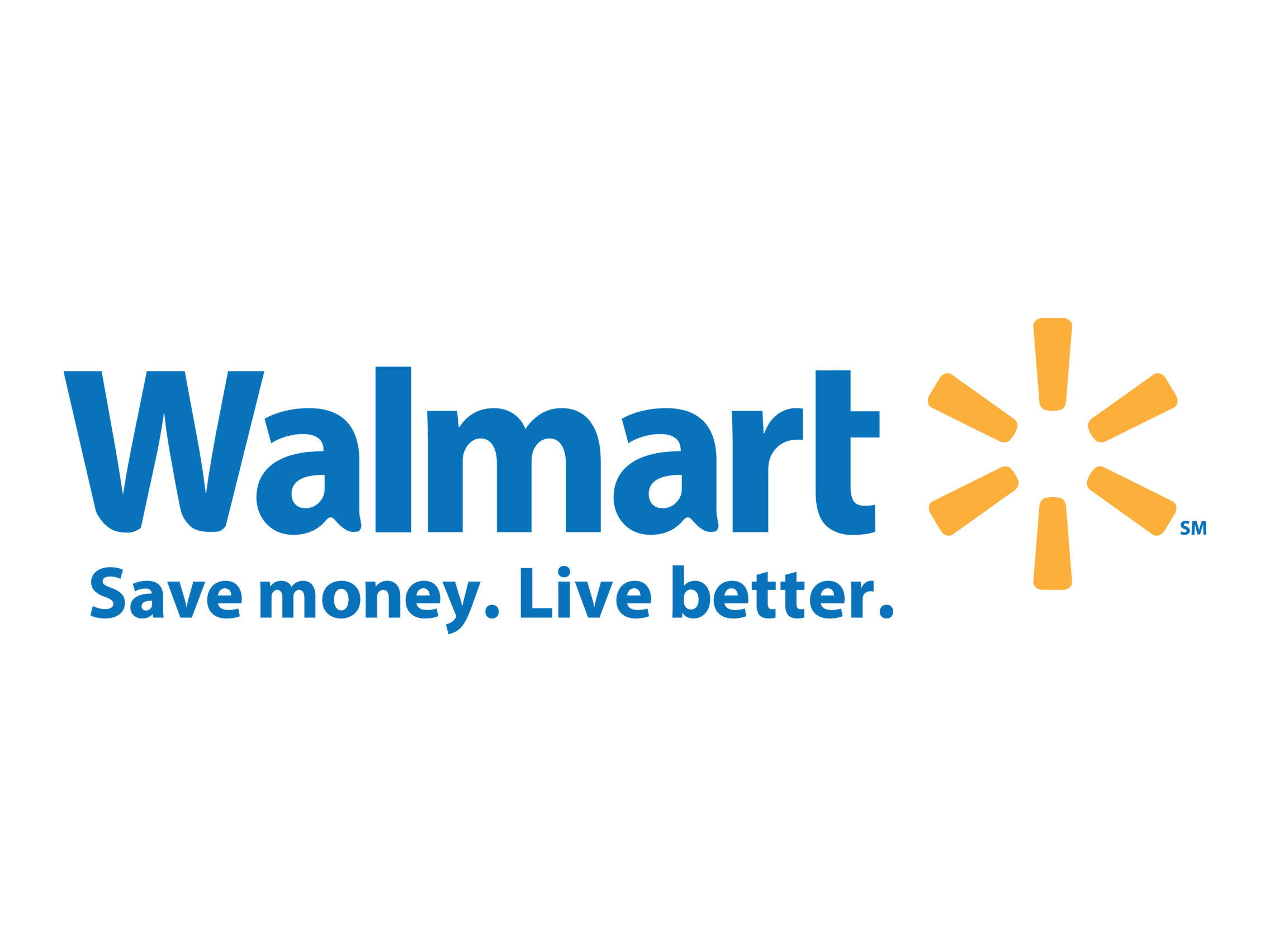 0
Advantage vs. Necessity
Competitive Advantage – developing products, services, or capabilities that give a company a superior business position relative to its competitors
Competitive Necessity – developing products, services, or capabilities that are  simply necessary to do business in an industry
0
Business Process Reengineering (BPR)
Fundamental rethinking and radical redesign of business processes to achieve dramatic improvements in cost, quality, speed, and service.
Business Improvement (BI)
BI: Companies are always trying to improve, but most improve incrementally.
This is necessary to compete.
BPR: Business Process Re-engineering is more than just BI…
BPR involves radical change
BPR is done to achieve competitive advantage
0
0
Agility
The ability of a company to prosper in rapidly changing market
market demands high-quality, high performance, customer-configured products and services.
Information Systems can improve a companies Agility.
0
Agile Company
Definition:
A company that can make a profit in markets with 
broad product ranges
short model lifetimes
can produce orders individually and in arbitrary lot sizes.
0
Mass Customization
Definition:
Providing individualized products while maintaining high volumes of production
Think about how Information System can help a company achieve Mass Customization initiatives???
0
Value Chain
Definition:
All companies are just a series or chain of basic activities that…add value to its products and services, 
Raw Material  Add Value  Products/Services
0
IS & The Value Chain
Integrate the value chain in multiple Companies
Wrap With US
SalesForce.com
RobotWorx
Amazon.com
General Plastics
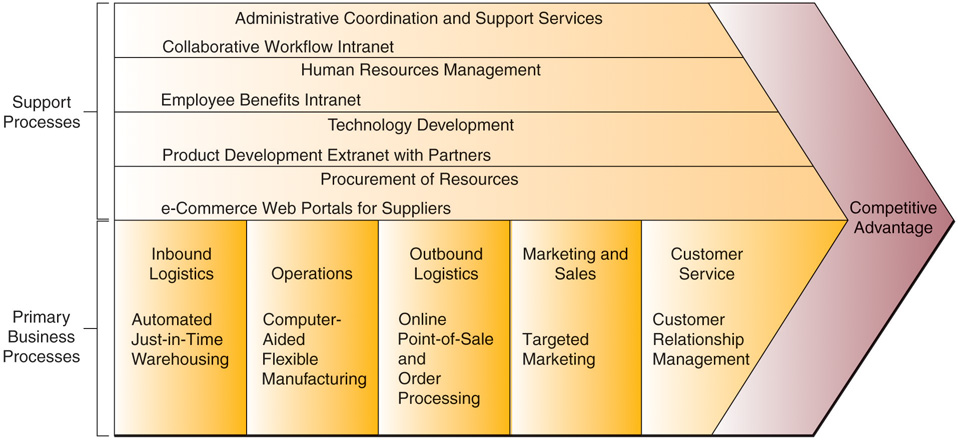 0
Customer-Focused Business
A business that:
can anticipate customers’ future needs.
responds to customer concerns.
provides top-quality customer service.
0